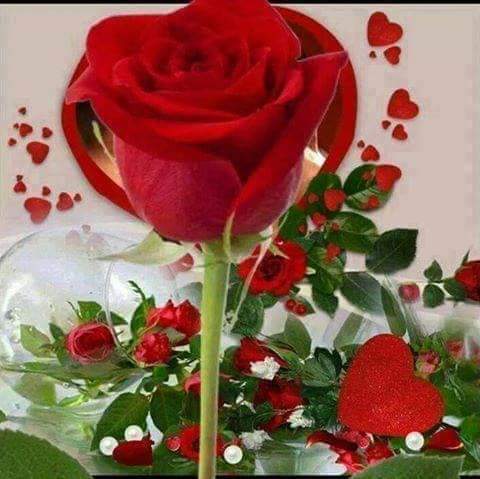 স্বাগতম
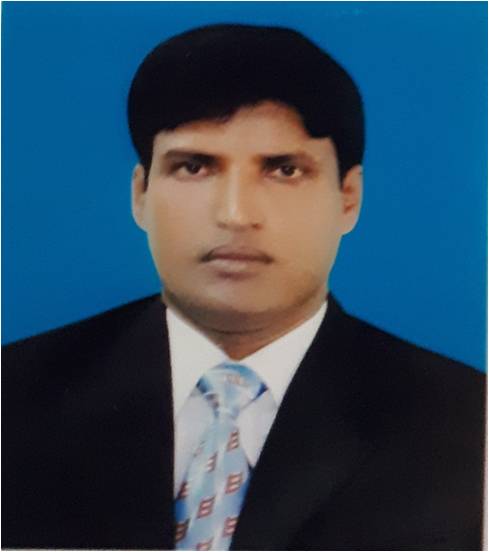 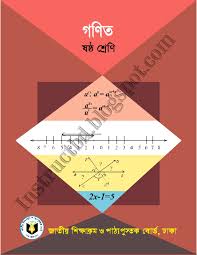 পরিচিতি
শ্রেণিঃ          ষষ্ঠ  
 বিষয়ঃ         গণিত 
  পাঠঃ          জ্যামিতি
মোঃ বাবুল আকতার 
                        অধ্যক্ষ 
 পুলিশ লাইনস স্কুল এন্ড কলেজ, পাবনা
‘জ্যা’ অর্থ ভূমি, ‘মিতি’ অর্থ পরিমাপ । ভূমির পরিমাপ সম্পর্কে আলোচনা থেকেই জ্যামিতির উদ্ভব । খৃষ্টপূর্ব ৩০০ অব্দে গ্রিক পণ্ডিত ইউক্লিড ধারাবাহিকভাবে তার Elements  পুস্তকের ১৩ টি খণ্ডে জ্যামিতিক পরিমাপ পদ্ধতির সংজ্ঞা ও পক্রিয়াসমূহ লিপিবদ্ধ করেন । কিছু মৌলিক ধারণা বা স্বতঃসিদ্ধের ওপর নির্ভর করে জ্যামিতিক অঙ্কন ও যুক্তি দ্বারা অঙ্কনের নির্ভুলতা প্রমাণ ইউক্লিডীয় জ্যামিতির মূল প্রতিপাদ্য বিষয় ।
পাঠ শিরোনাম
জ্যামিতির মৌলিক ধারণা
শিখনফল
১। স্থান, তল, রেখা ও বিন্দু  ব্যাখ্যা করতে পারবে।
২। সরলরেখা, রেখাংশ ও রশ্মির মধ্যে পার্থক্য করতে পারবে।
৩। সন্নিহিত ও বিপ্রতীপ কোণগুলোর সম্পর্ক বর্ণ্না  ও
      প্রয়োগ   করতে পারবে ।
স্থান, তল, রেখা ও বিন্দু
ঘনবস্তু
পাশের ছবিটি একটি ইটের ছবি । ইটটি কিছু জায়গা দখল করে আছে । এমনিভাবে প্রত্যেক বস্তুই কিছু জায়গা দখল করে থাকে । এই দখল করা জায়গাই স্থান । যে বস্তুর দৈর্ঘ্য, প্রস্থ ও বেধ বা উচ্চতা আছে, তাকে ঘনবস্তু বলে। যেমন- ইট, বই, ম্যাচবক্স ইত্যাদি । আবার বিভিন্ন বস্তুর উপরিভাগ থেকে আমরা তলের ধারনা পাই। যেমন- ইট, টেবিলের উপরিভাগ, কাগজের পৃষ্ঠা । ইটের ছয়টি পৃষ্ঠ আছে । প্রত্যেক পৃষ্ঠই এক-একটি তল নির্দেশ করে। এর একটি তল যেখানে অপর একটি তলের সাথে মিশেছে, সেখানে একটি ধার বা কিনারা উৎপন্ন হয়েছে । এই ধার বা কিনারা হচ্ছে রেখার একটি অংশের প্রতিরুপ । এরুপ তিনটি রেখা ঘনবস্তুর এক কোণায় এসে মিশেছে । এই কোণাগুলোতে এমন ক্ষুদ্রস্থানের সৃষ্টি হয়েছে, যার শুধু অবস্থান আছে । এ ধরনের ক্ষুদ্রাতিক্ষুদ্র স্থানই আমাদেরকে বিন্দুর ধারণা দেয় । পেন্সিলের স্রু মাথা দিয়ে কাগজে  ফোঁটা দিলে একে বিন্দুর প্রতিরুপ বলে ধরা হয় । বিন্দুর কেবল অবস্থান আছে দৈর্ঘ্য, প্রস্থ ও বেধ নাই ।
রেখা, রেখাংশ ও রশ্মি
A
B
রেখাঃ রেখার কোনো প্রান্ত বিন্দু নেই , নির্দিষ্ট দৈর্ঘ্যও নেই এবং উভয় দিকে 
           অসীম পর্যন্ত বিস্তৃত ।
A
B
রেখাংশঃ রেখাংশের নির্দিষ্ট দৈর্ঘ্য আছে এবং দুইটি প্রান্ত বিন্দু আছে ।
B
A
রশ্মিঃ রশ্মির মাত্র একটি প্রান্ত বিন্দু আছে । অন্যদিকে অসীম পর্যন্ত বিস্তৃত ।
বিভিন্ন প্রকার কোণের চিত্রসহ সংজ্ঞা
P
একই সমতলে দুইটি রশ্মি একটি বিন্দুতে মিলিত হলে কোণ তৈরি হয় । রশ্মি দুইটিকে কোণের বাহু এবং তাদের সাধারণ বিন্দুকে শীর্ষবিন্দু বলে ।
O
Q
কোণ
দুইটি পরস্পর বিপরীত রশ্মি তাদের সাধারণ প্রান্তবিন্দুতে যে কোণ উৎপন্ন করে, তাকে সরল কোণ বলে ।
C
A
B
সরল কোণ
B
C
যদি কোনো তলে দুইটি কোণের একই শীর্ষবিন্দু হয় এবং কোণদ্বয় সাধারণ বাহুর বিপরীত পাশে অবস্থান করে, তবে ঐ কোণদ্বয়কে সন্নিহিত কোণ বলে ।
A
D
সন্নিহিত কোণ
C
যদি একই রেখার উপর অবস্থিত দুইটি সন্নিহিত কোণ পরস্পর সমান হয়, তবে কোণ দুইটির প্রত্যেকটি সমকোণ । সমকোণের বাহু দুইটি পরস্পরের উপর লম্ব ।
B
A
D
সমকোণ
B
C
দুইটি সন্নিহিত কোণের পরিমাপের যোগফল ৯০ ডিগ্রী  হলে, কোণ দুইটির একটি অপরটির পূরক কোণ ।
O
A
পূরক কোণ
C
দুইটি সন্নিহিত কোণের পরিমাপের যোগফল ১৮০ ডিগ্রী হলে, কোণ দুইটির একটি অপরটির সম্পূরক কোণ ।
A
O
B
সম্পূরক কোণ
দুইটি সরলরেখা  পরস্পর ছেদ করলে, ছেদ বিন্দুতে যে চারটি কোণ উৎপন্ন হয়, তাদের বিপরীত কোণদ্বয়কে একে অপরের বিপ্রতীপ কোণ বলে ।
A
D
O
C
B
বিপ্রতীপ কোণ
জোড়ায় কাজ
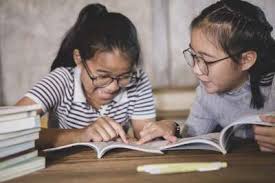 উপপাদ্য ১। একটি সরলরেখার একটি বিন্দুতে অপর একটি রশ্মি মিলিত হলে, যে দুইটি সন্নিহিত কোণ উৎপন্ন হয় তাদের সমষ্টি দুই সমকোণ ।
সাধারণ নির্বচনঃ  একটি সরলরেখার একটি বিন্দুতে অপর একটি রশ্মি মিলিত হলে, যে দুইটি সন্নিহিত কোণ উৎপন্ন হয় তাদের সমষ্টি দুই সমকোণ ।
বিশেষ নির্বচনঃ মনে করি, AB সরলরেখাটির  O বিন্দুতে OC  রশ্মির প্রান্তবিন্দু মিলিত হয়েছে । ফলে < AOC ও < COB দুইটি সন্নিহিত কোণ উৎপন্ন হলো । প্রমাণ করতে হবে যে, < AOC + < COB = দুই সমকোণ ।
D
C
অঙ্কনঃ AB রেখার উপর DO লম্ব আঁকি ।
O
A
B
প্রমাণঃ < AOC + < COB = < AOD + < DOC + < COB
                                     = < AOD + < DOB   [ যেহেতু  < DOC + < COB =  < DOB ] 
                                     =  1 সমকোণ + 1 সমকোণ   
                                      = 2  সমকোণ    ( প্রমাণিত ) 
                                        [ যেহেতু  < AOD ও  < DOB এর প্রত্যেকে এক সমকোণ ]
দলীয় কাজ
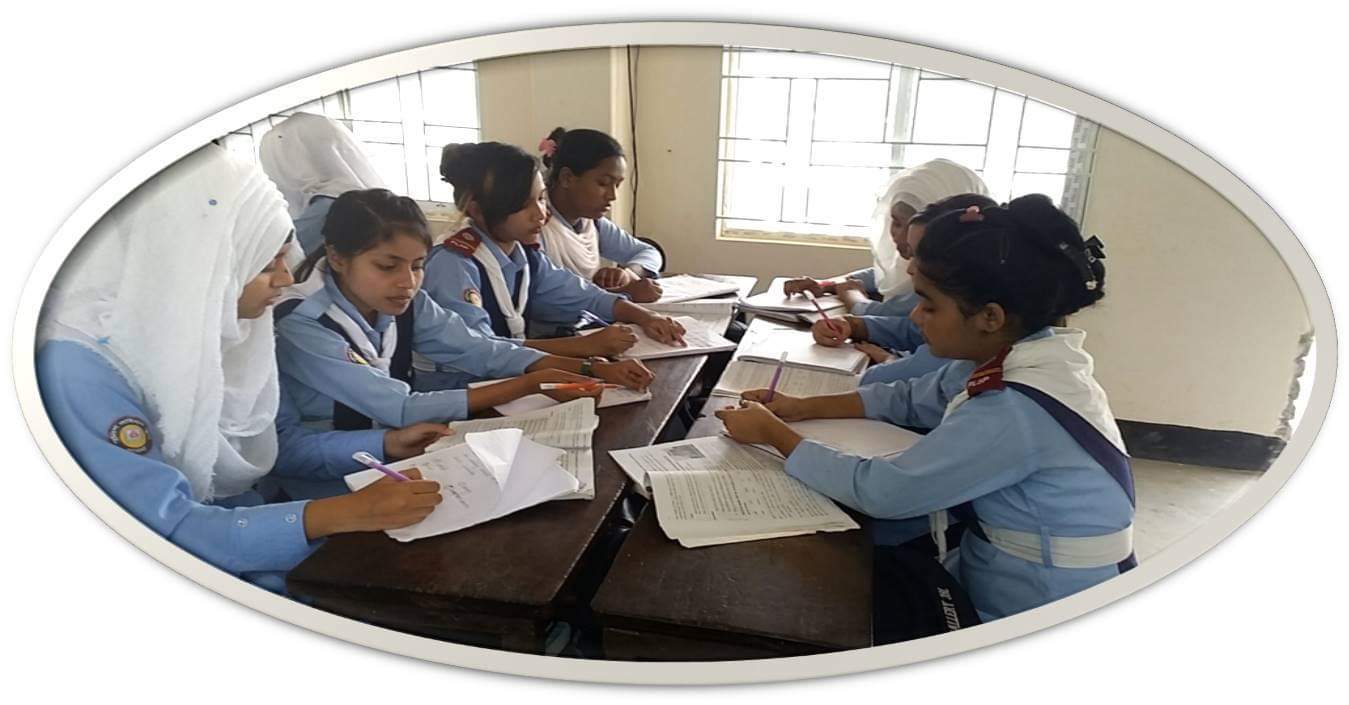 উপপাদ্য ২ । দুইটি সরলরেখা পরস্পর ছেদ করলে, উৎপন্ন বিপ্রতীপ কোণগুলো পরস্পর সমান ।
সাধারণ নির্বচনঃ  দুইটি সরলরেখা পরস্পর ছেদ করলে, উৎপন্ন বিপ্রতীপ কোণগুলো পরস্পর সমান ।
বিশেষ নির্বচনঃ মনে করি, AB ও CD রেখাদ্বয় পরস্পর O বিন্দুতে ছেদ করেছে । ফলে O বিন্দুতে  < AOC, < COB,  < BOD, < AOD কোণ উৎপন্ন হয়েছে । প্রমাণ করতে হবে যে, <  AOC =  বিপ্রতীপ < BOD  এবং < COB = বিপ্রতীপ 
  < AOD  ।
D
A
O
B
C
প্রমাণঃ OA রশ্মির O বিন্দুতে CD রেখা মিলিত হয়েছে । 
          < AOC + < AOD = ১ সরলকোণ = ২ সমকোণ [ উপপাদ্য ১ ] 
আবার, OD রশ্মির O বিন্দুতে AB রেখা মিলিত হয়েছে ।  
     ∴    < AOD + < BOD = ১ সরলকোণ = ২ সমকোণ   [ উপপাদ্য ১ ] 
 সুতরাং, < AOC + < AOD = < AOD + < BOD 
            ∴    < AOC =  < BOD       [ উভয় পক্ষ থেকে < AOD বাদ দিয়ে ] 
  অনুরুপভাবে দেখানো যায়, < COB = < AOD      ( প্রমাণিত )
মূল্যায়ন
১। ইউক্লিড কোন দেশের পণ্ডিত ছিলেন  ? 
 (ক)  ইতালি       (খ)  জার্মানি         (গ)  গ্রিস         (ঘ)  স্পেন
উত্তরঃ (গ)  গ্রিস
২। খ্রিষ্টপূর্ব কত অব্দে গ্রিক পণ্ডিত ইউক্লিড তার  Elements পুস্তকে জ্যামিতিক পরিমাপ পদ্ধতির সংজ্ঞা ও প্রক্রিয়া সমূহ লিপিবদ্ধ করেন ? 
(ক) ৩০০                (খ) ৪০০                (গ) ৫০০             (ঘ) ৬০০
উত্তরঃ (ক)  ৩০০
৩। ৬০ ডিগ্রী কোণের পূরক কোণ কত ? 
(ক)  ৫০ ডিগ্রী    (খ)  ৩০ ডিগ্রী    (গ)  ৯০ ডিগ্রী     (ঘ)  ১২০ ডিগ্রী
উত্তরঃ (খ)  ৩০  ডিগ্রী
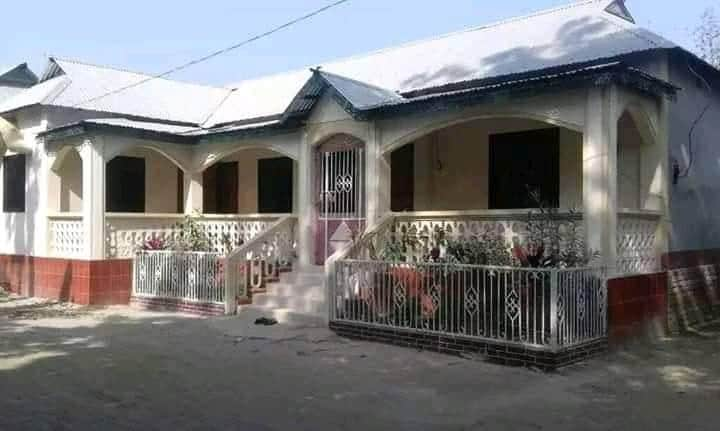 বাড়ির কাজ
প্রমাণ কর যে, বিপ্রতীপ কোণদ্বয়ের সমদ্বিখণ্ডকদ্বয় একই সরলরেখায় অবস্থিত ।
ধন্যবাদ
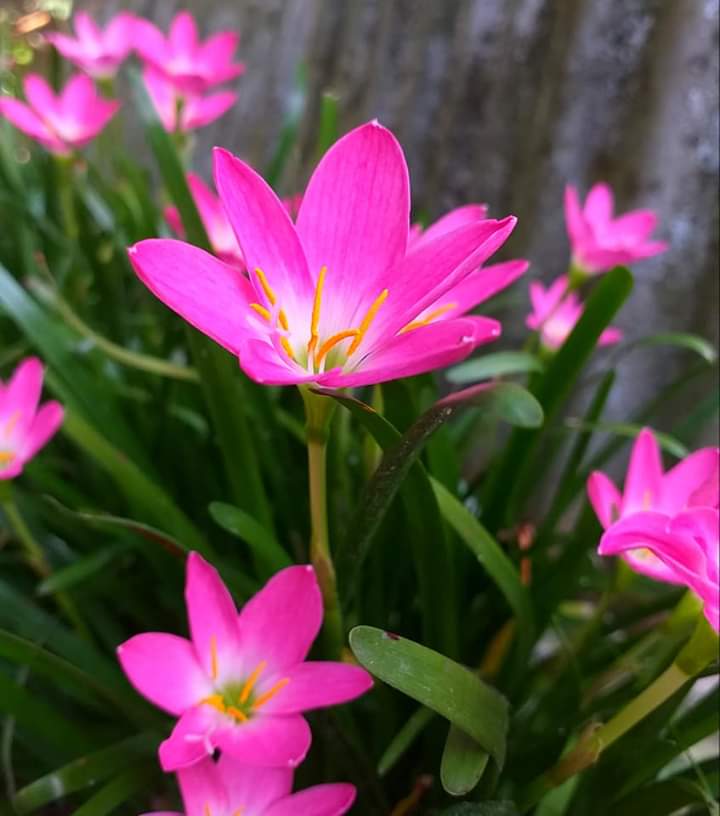